Современные направления биотехнологий
.
Биотехнологии
Биотехнология — это наука о методах и технологиях производства различных ценных веществ и продуктов с использованием природных биологических объектов (микроорганизмов, растительных и животных клеток), частей клеток (клеточных мембран, рибосом, митохондрий, хлоропластов)  и процессов.
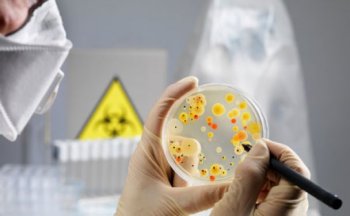 Традиционная биотехнология
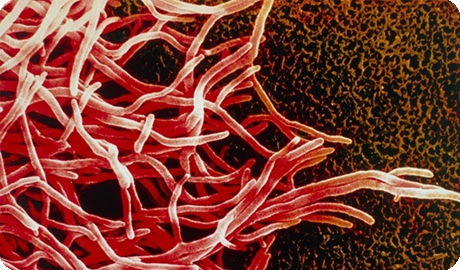 1. Защита растений от вредителей
Микроорганизмы (бактерии, актиномицеты, грибы)
 Живые организмы (насекомые-хищники, клещи и нематоды) 
 Продукты их жизнедеятельности
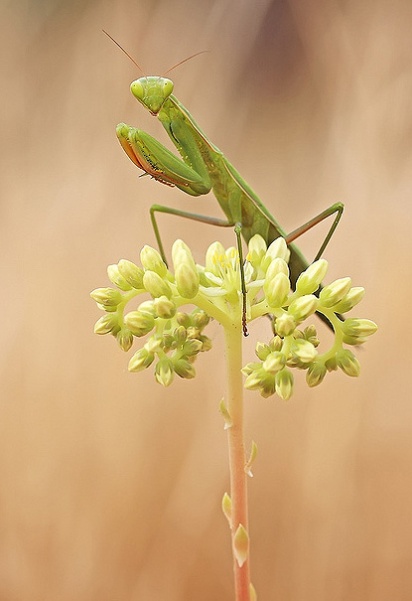 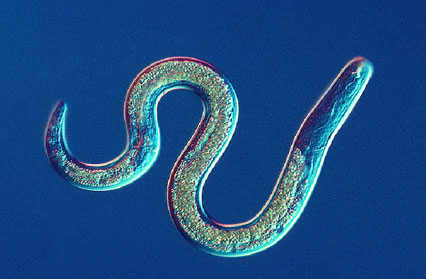 Традиционная биотехнология
2. Борьба с загрязнением окружающей среды
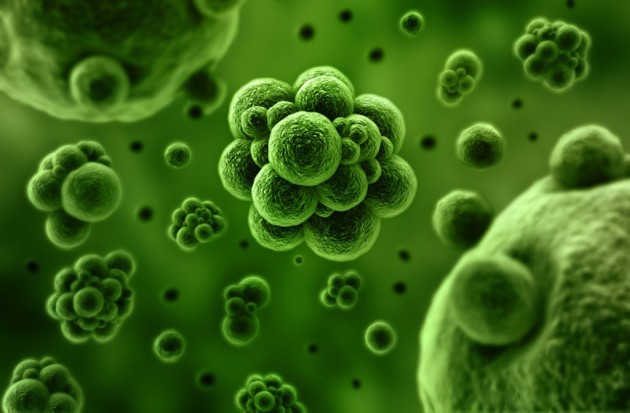 Биологическая очистка сточных вод 
	извлечение металлов
	 эмульгирование и сорбция углеводородов нефти
Биологическая очистка загрязненной почвы
	удаление мазута
	расщепление октана, камфары, нафталина, ксилола
	утилизация сырой нефти
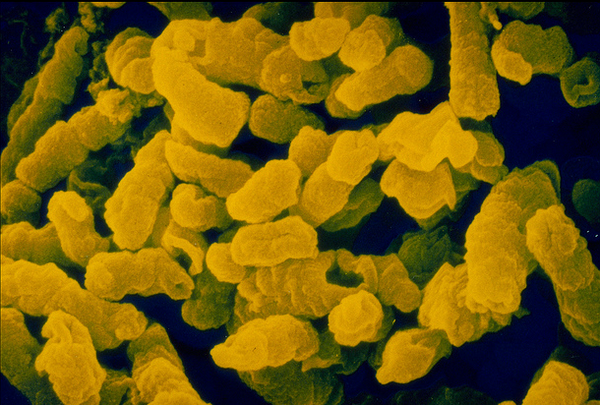 Традиционная биотехнология
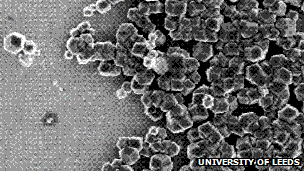 3. Тяжелая промышленность
Добыча природных ископаемых
 Превращение природных ископаемых
 Переработка природных ископаемых
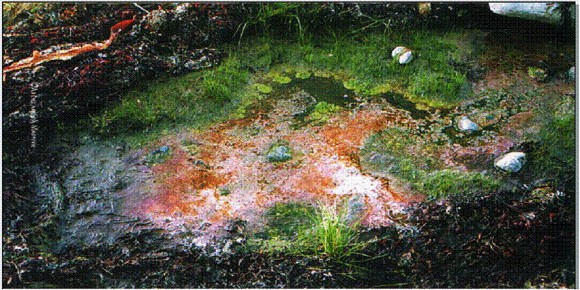 Эти методы используются для разработки отвалов старых рудников и бедных месторождений, где традиционные методы добычи экономически невыгодны.
Новая биотехнология
1. Клеточная инженерия
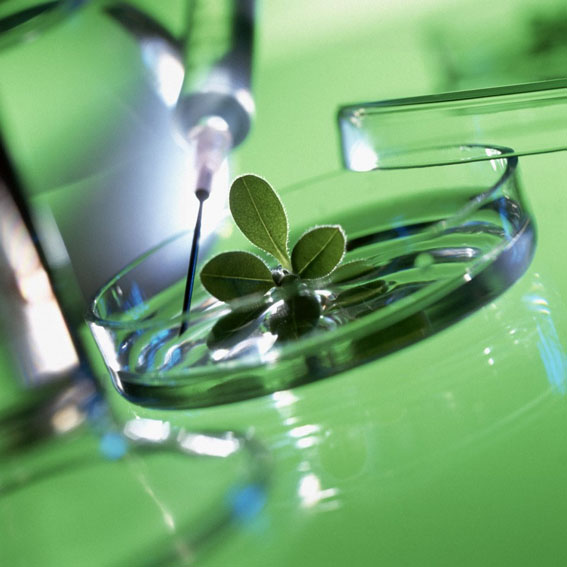 Коэффициент размножения выше
 Поддержание роста круглый год
 Тысячи растений могут расти на небольшой лабораторной  площади
 Оздоровление растений от вирусов и патогенов
 Получать растений, которые не размножаются вегетативно
Новая биотехнология
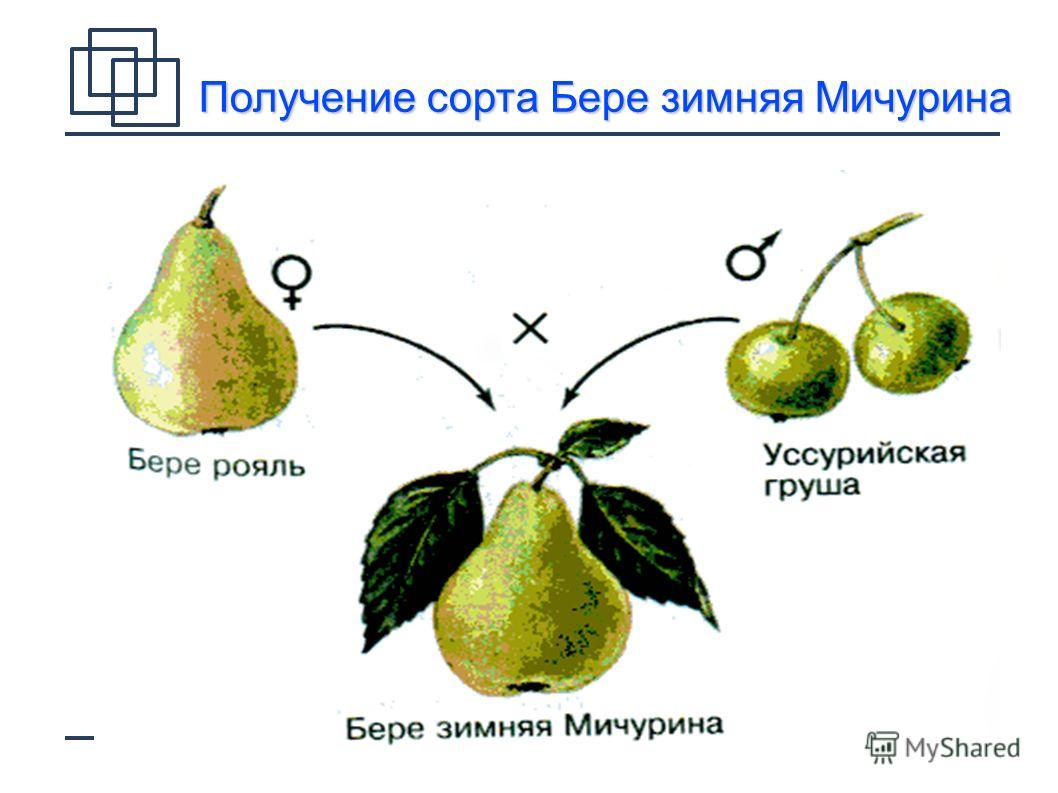 2. Гибридизация
Образования гибридов, в основе которого лежит объединение генетического материала разных клеток в одной клетке

 Может осуществляться в пределах одного вида (внутривидовая гибридизация) и между разными систематическими группами (отдалённая гибридизация, при которой происходит объединение разных геномов)
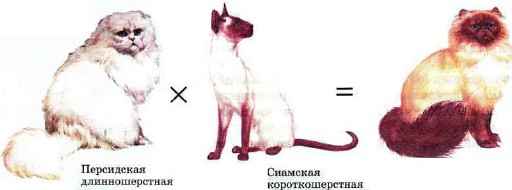 Новая биотехнология
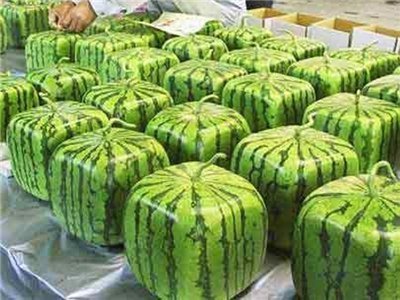 3. Генная инженерия
Генная инженерия - совокупность приёмов, методов и технологий получения рекомбинантных РНК и ДНК, выделения генов из организма (клеток), осуществления манипуляций с генами и введения их в другие организмы
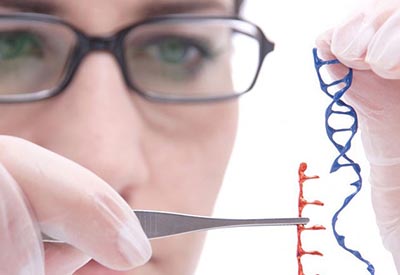 Новая биотехнология
4. Наномедицина
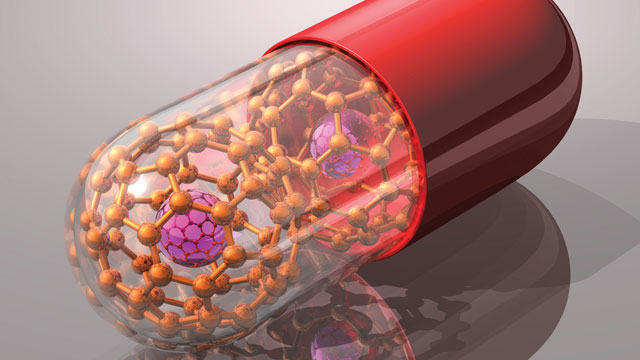 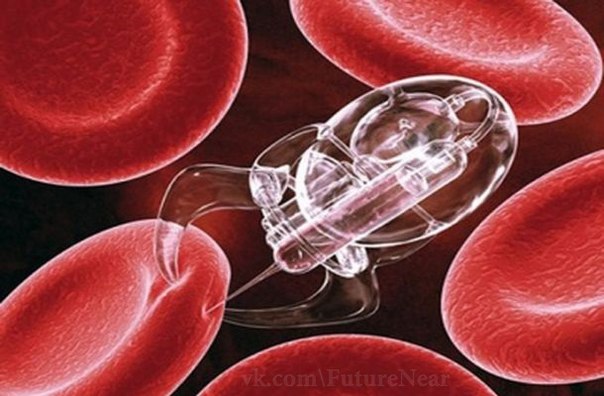